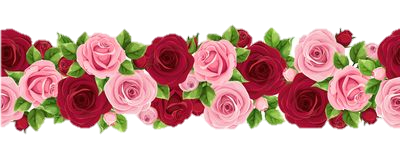 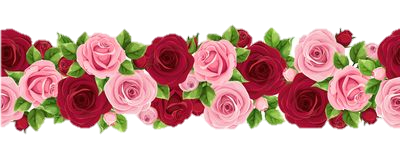 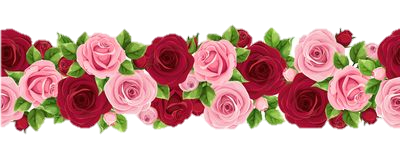 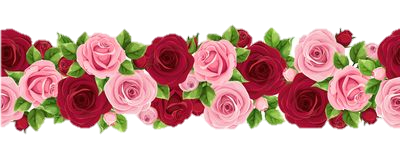 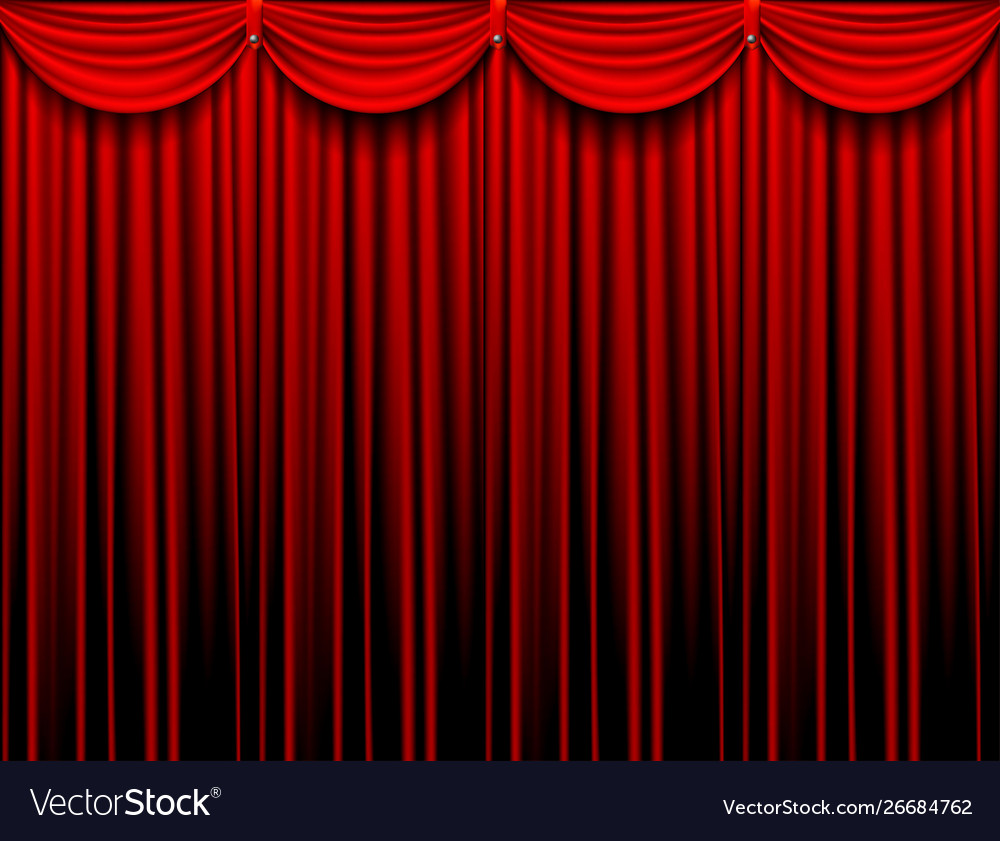 মাল্টিমিডিয়া ক্লাসে স্বাগতম
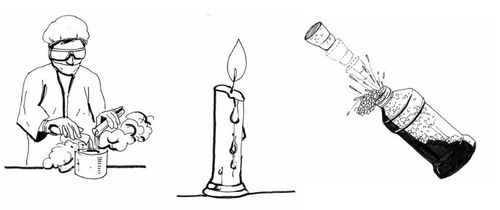 শিক্ষকের পরিচয়
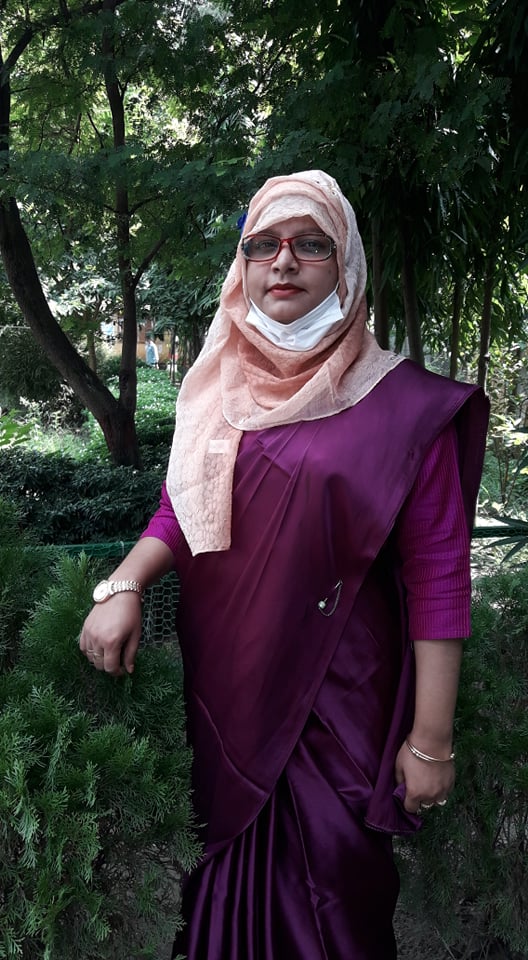 শুকুরজান-জিন্নত আলী আদর্শ উচ্চ বিদ্যালয়।  
সাভার , ঢাকা
মোছাঃ বুলবুলি খাতুন
সহকারী শিক্ষক (ভৌত বিজ্ঞান)           এম.এস.সি (রসায়ন) এম.এড (কারিকুলাম) 
মেইল- bulbuli108404@gmail.com
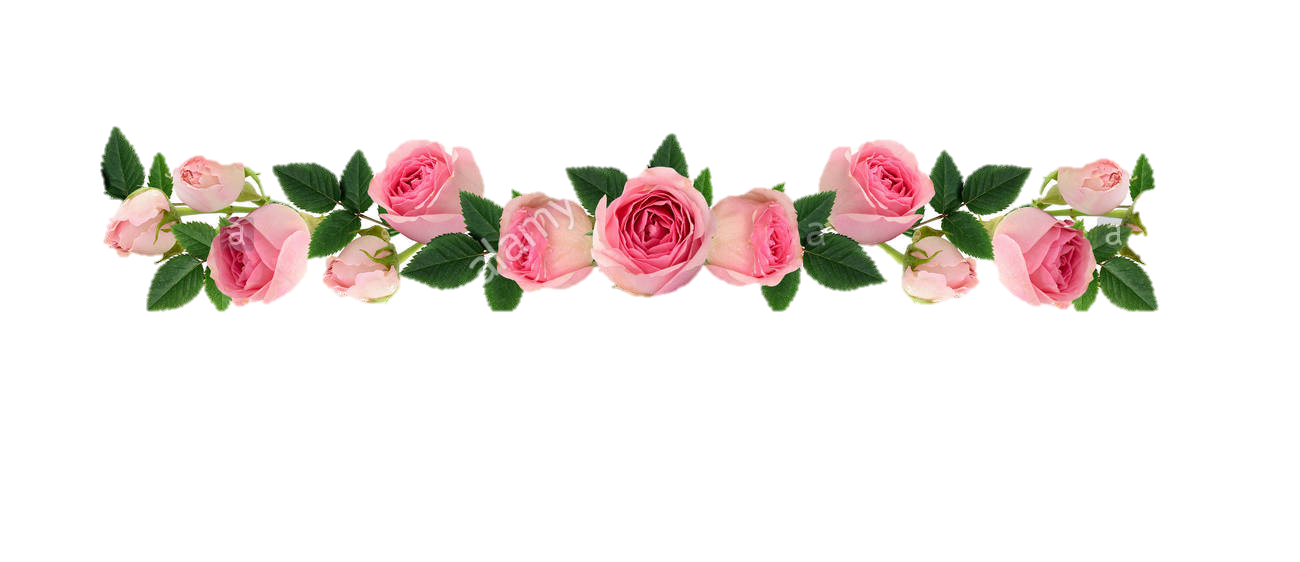 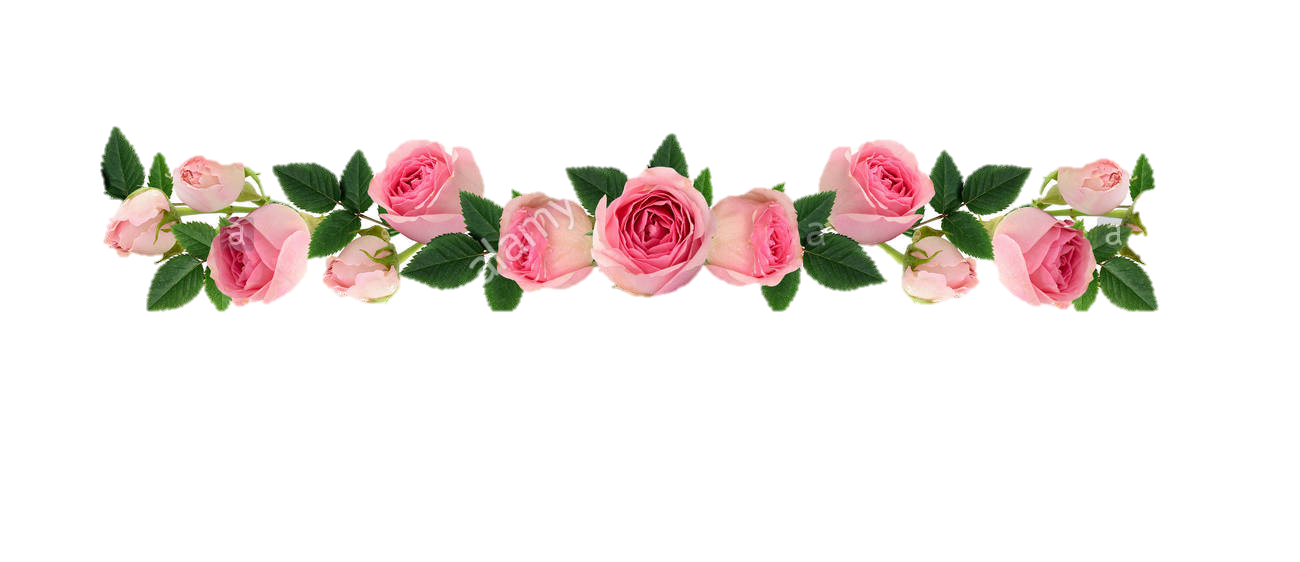 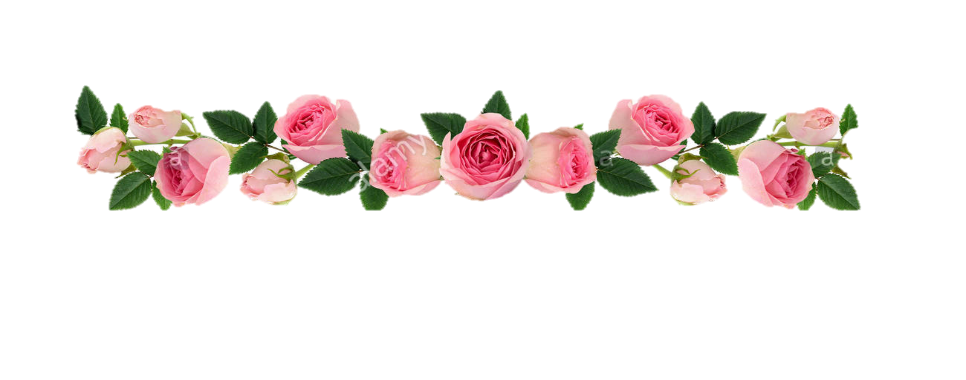 পাঠ্য বিষয় পরিচয়
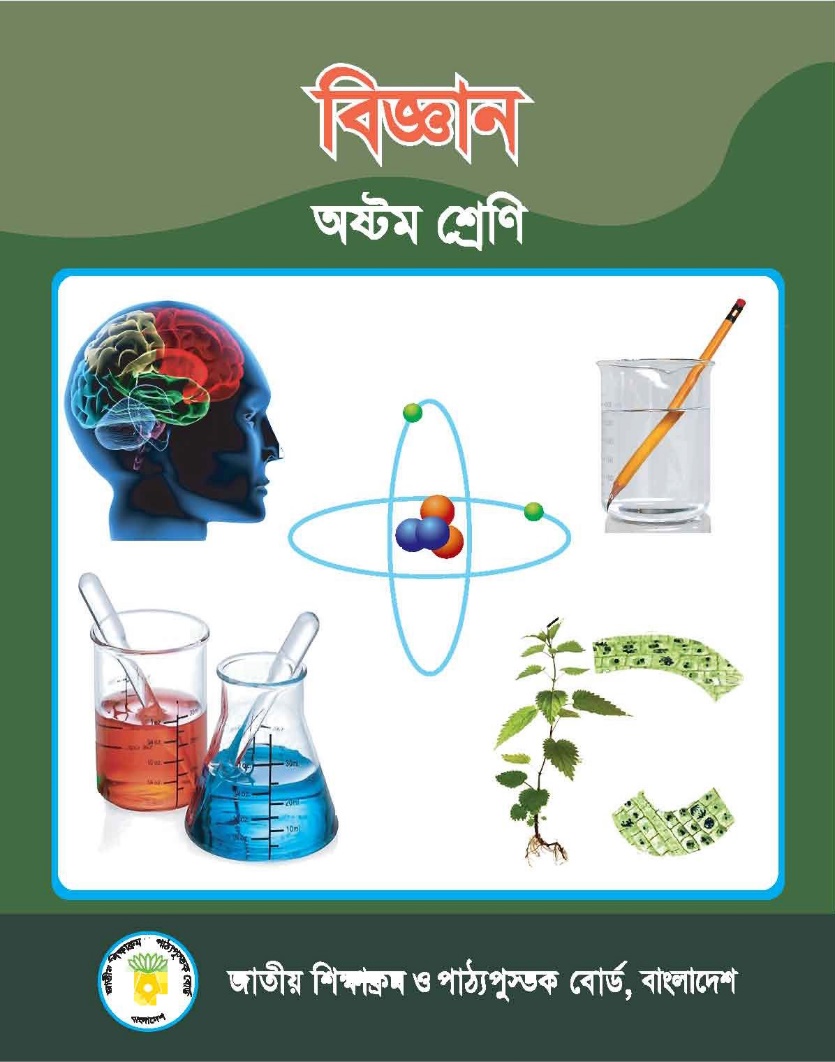 শ্রেনিঃ 8ম
 বিষয়ঃ বিজ্ঞান 
অধ্যায়ঃ৮ম (রাসায়নিক বিক্রিয়া)
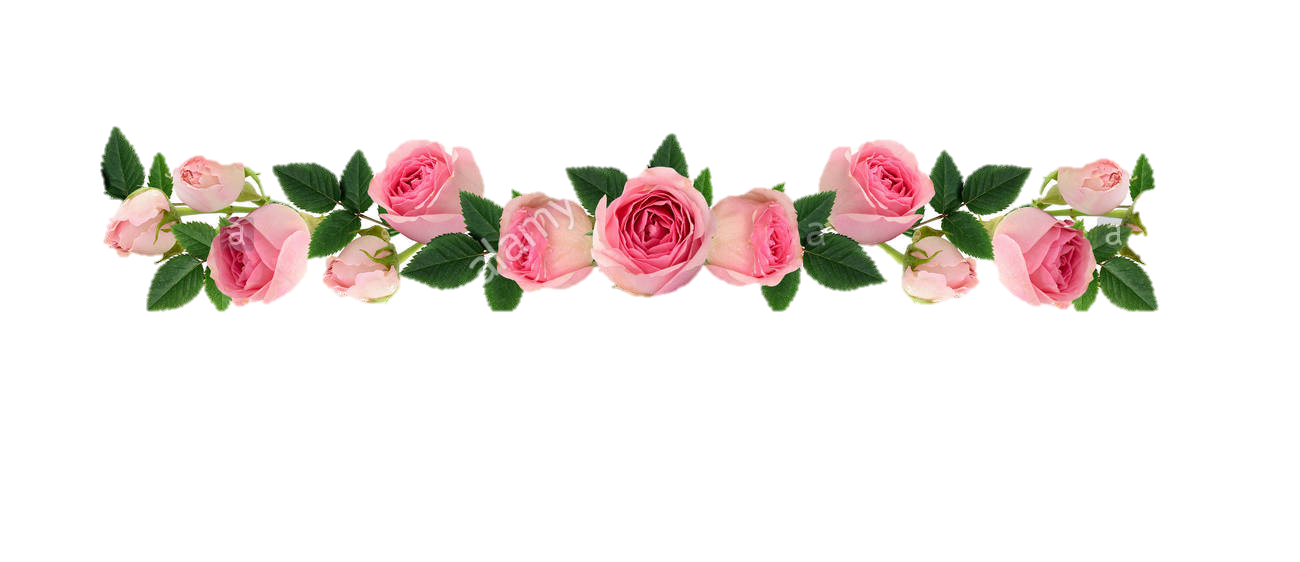 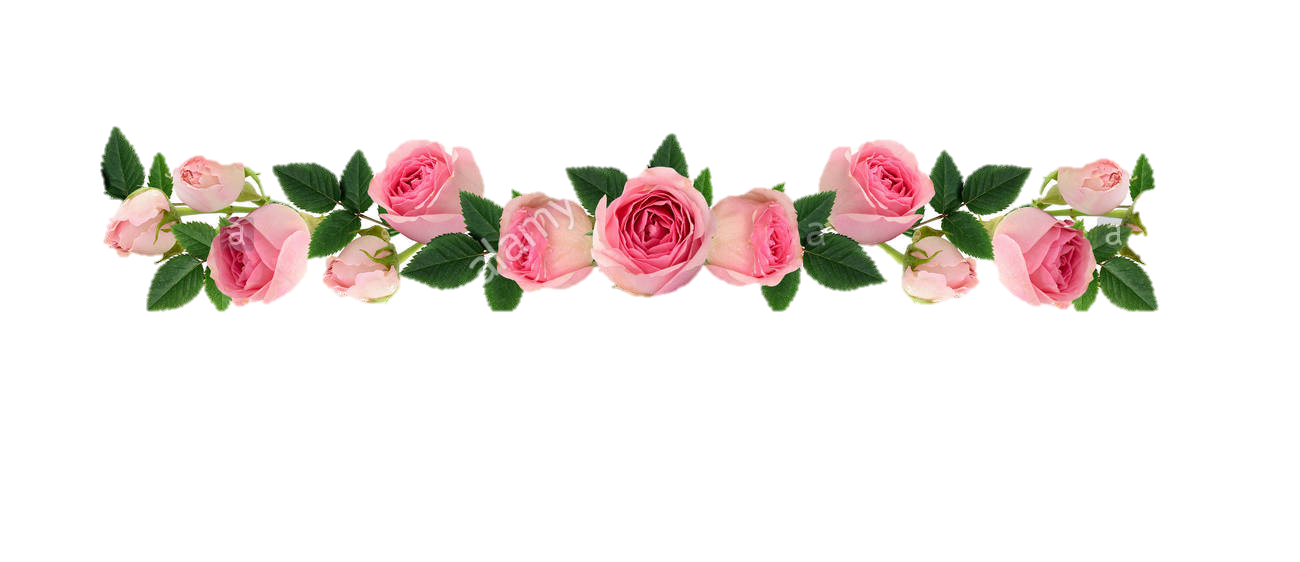 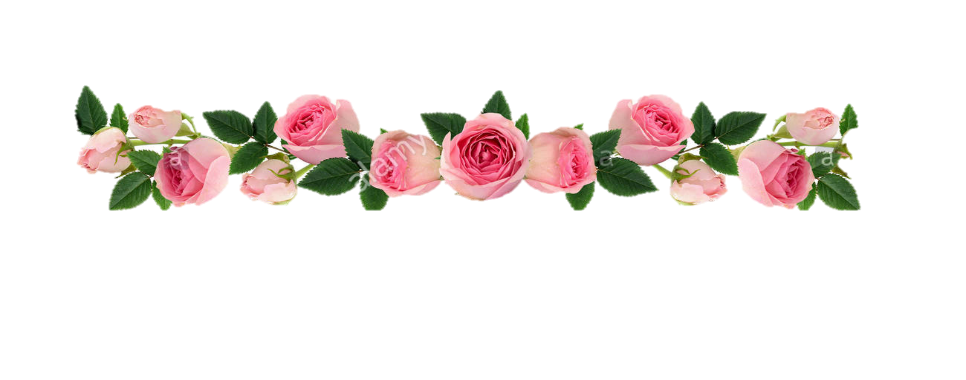 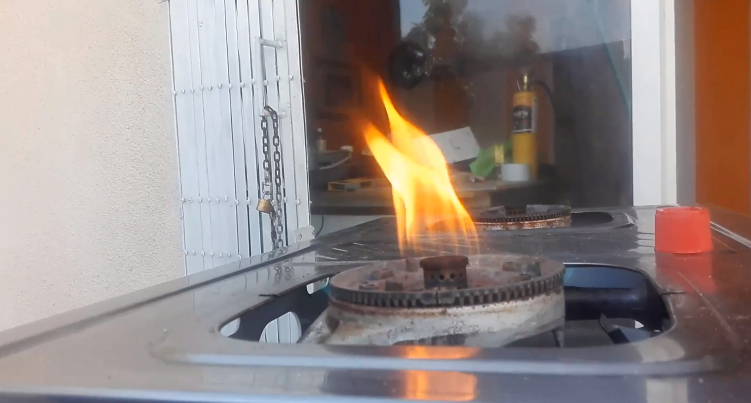 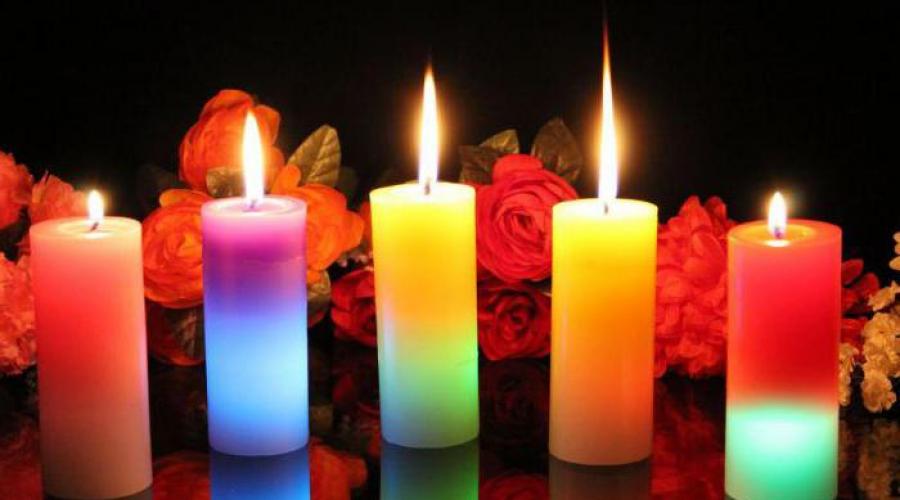 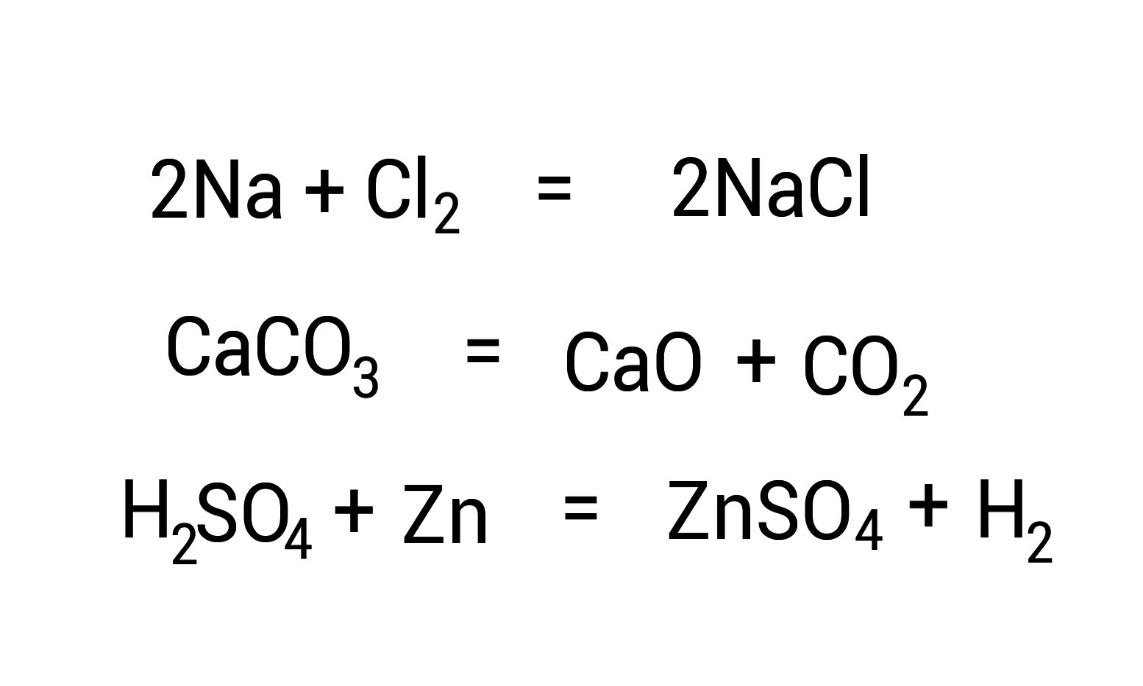 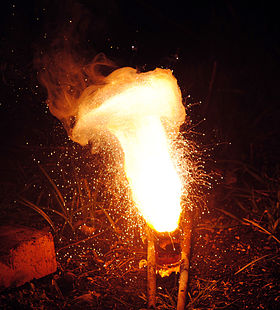 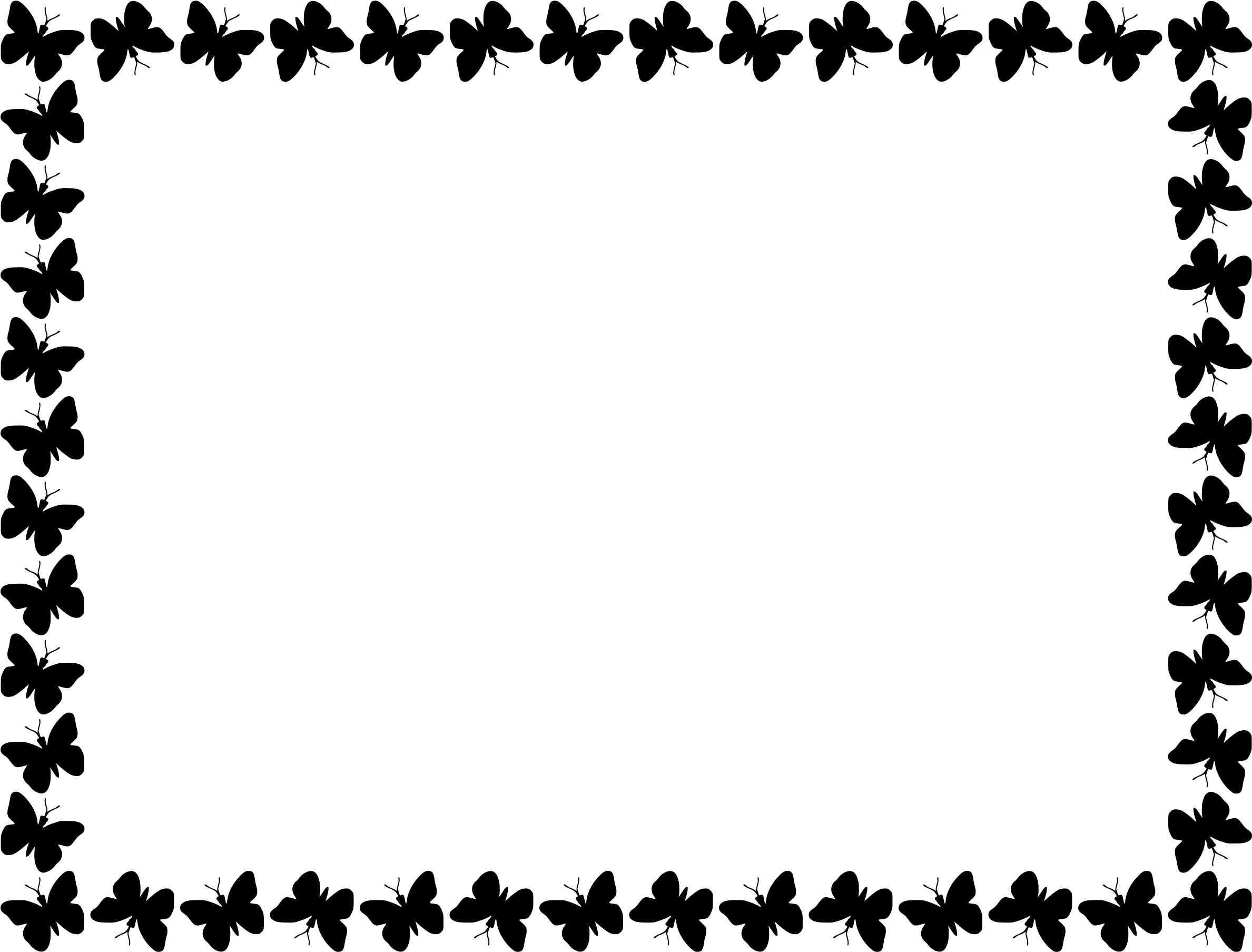 আজকের পাঠ …….
রাসায়নিক বিক্রিয়া
শিখনফল
রাসায়নিক সমীকরণ লেখার নিয়ম
১.     রাসায়নিক সমীকরণে বিক্রিয়ক পদার্থ বা পদার্থগুলোর স্ব  স্ব প্রতীক বা সমীকরণটির    তীর চিহ্নের (       ) বামদিকে লিখতে হয় । বিক্রিয়াজাত পদার্থ বা পদার্থগুলোর স্ব স্ব প্রতীক বা সংকেত সমীকরণটির তীর (       ) ডান দিকে লিখতে হয় ।
২.    বিক্রিয়ক ও বিক্রিয়াজাত পদার্থ একাধিক হলে তাদের সংকেতের যোগ চিহ্ন (+) দেওয়া হয় ।
৩.   কোনো পদার্থের অনুর সংখ্যা একাধিক হলে অনুর সংকেতের আগে সেই সংখ্যা লেখা হয় ।
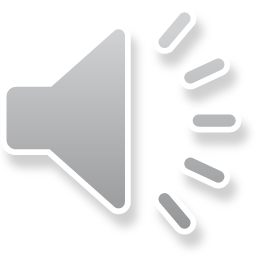 রাসায়নিক সমীকরণ লেখার নিয়ম
৪.  বিক্রিয়ক এবং বিক্রিয়াজাত পদার্থগুলোর মধ্যে তীর চিহ্নের পরিবর্তে সমান চিহ্ন ও (=) বসানো যায় । তবে এক্ষেত্রে উভয়পক্ষের সমতাকরণ প্রয়োজন ।
৫. বিক্রিয়ার আগে বিভিন্ন পদার্থের অনুর মধ্যে যত সংখ্যক বিভিন্ন মৌলের পরমানু থাকে , বিক্রিয়ার পরে গঠিত নতুন অনুগুলোর মধ্যে ঠিক তত সংখ্যক বিভিন্ন মৌলের পরমানু থাকতে হবে । তাই সমীকরণের উভয় পক্ষে মৌলের পরমানু সংখ্যার সমতা আনার জন্য প্রতীক ও সংকেতগুলোকে প্রয়োজনীয় সংখ্যা দ্বারা গুণ করতে হয় ।
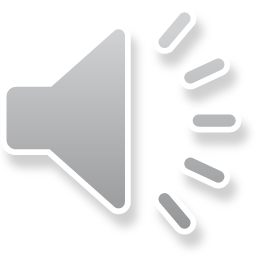 রাসায়নিক সমীকরণের সমতা বিধান
হাইড্রোজেন ও অক্সিজেনের বিক্রিয়ায় পানি উৎপন্ন হয় । সুতরাং সমতা চিহ্নের বামদিকে বসবে হাইড্রোজেন ও অক্সিজেন অনুর সংকেত এবং ডানদিকে বসবে , বিক্রিয়ার ফলে উৎপন্ন পদার্থ পানির অনুর সংকেত । সুতরাং বিক্রিয়াটিকে নিমোক্তভাবে প্রকাশ করা যায় –
H2        + O2                  H2O
কিন্তু বিক্রিয়ার আগে যত সংখ্যক H  পরমানু এবংO পরমানু থাকে বিক্রিয়ার পরেও বিক্রিয়াজাত পদার্থে তত সংখ্যক H এবং O পরমানু থাকা উচিত । তাই বিক্রিয়াটি সমতা স্থাপনের জন্য অনু  অনু ও অনুর সংখ্যা এবং সমী করণ হবে নিম্নরুপ-
2 H2        + O2                                     2 H2O
রাসায়নিক সমীকরণের সমতা বিধান
এই সমীকরণ থাকে বিক্রিয়ার পূর্বে এবং  বিক্রিয়ার পরে হাইড্রোজেন ও অক্সিজেনের মোট পরমানুর সংখ্যা গণনা করা যায় ।  বোঝার সবিধার্থে উপরের সমীকরণটিকে একটু ভিন্নভাবে উপস্থাপন করা হলো -
2 H2        +    O2         =             2 H2O
2*2
4
1*2
2
2*(2+1)
2*3
6
6
সংযোজন বিক্রিয়া
যে রাসায়নিক বিক্রিয়ায় একের অধিক পদার্থ একত্রিত হয়ে সম্পূর্ণ ভিন্ন ধর্মী নতুন একটি রাসায়নিক পদার্থ তৈরি করে তাকে সংযোজন বিক্রিয়া বলে ।
Zn     +    S                   ZnS
এখানে দুটি মৌল জিঙ্ক ও সালফার  ভিন্ন ধর্মী পদার্থ বিক্রিয়া সম্পূর্ণ ভিন্ন ধর্মী নতুন একটি রাসায়নিক পদার্থ জিঙ্ক সালফেট উৎপন্ন করেছে  তাই তাকে সংযোজন বিক্রিয়া বলা হয়  ।
সংযোজন বিক্রিয়া
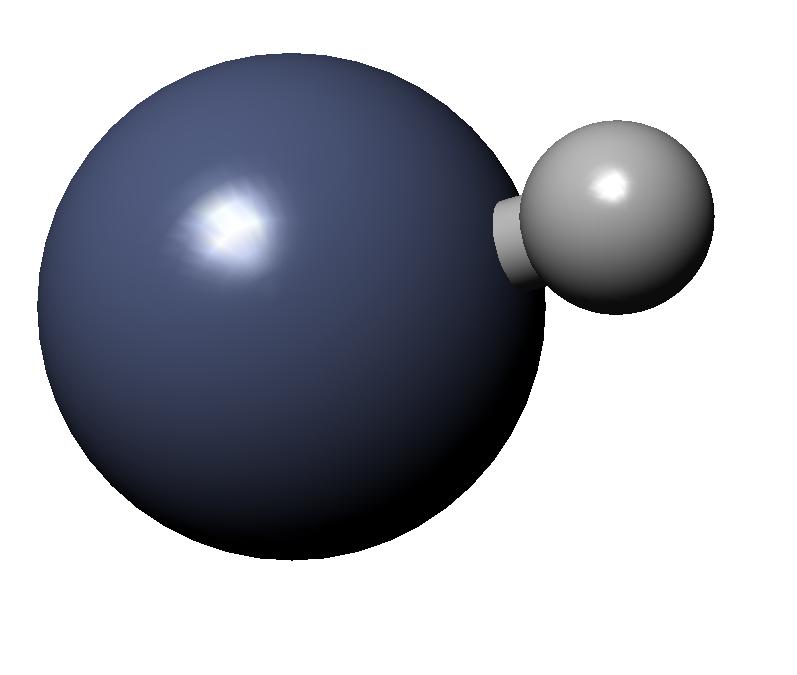 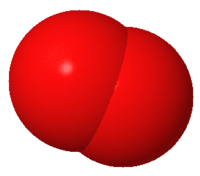 Mg
2
+
2
MgO
বিযোজন বিক্রিয়া
যে রাসায়নিক বিক্রিয়ায় একটি যৌগ বিয়োজিত হয়ে হয়ে একাধিক ভিন্নধর্ম বিশিষ্ট যৌগ বা মৌল উৎপন্ন করে , তাকে বিয়োজন বিক্রিয়া বলে ।
রাসায়নিক বিক্রিয়ায় একটি যৌগ ক্যালসিয়াম কার্বনেট বিয়োজিত হয়ে হয়ে একাধিক ভিন্নধর্ম বিশিষ্ট যৌগ ক্যালসিয়াম অক্সাইড ও কার্বন ডাই-অক্সাইড উৎপন্ন হয়েছে , তাই তাকে বিয়োজন বিক্রিয়া বলা যায়   ।
দহন বিক্রিয়া
যে রাসায়নিক বিক্রিয়ায় কোনো পদার্থকে বায়ুর অক্সিজেনের উপস্থিতিতে পুড়িয়ে তার উপাদান মৌলের অক্সাইডে পরিণত করা হয় তাকে দহন বিক্রিয়া বলে ।
উপরের বিক্রিয়ায়  ম্যাগনেসিয়াম অক্সিজেনের উপস্থিতিতে দহনের ফলে ম্যাগনেসিয়াম অক্সাইড উপন্ন করেছে তাই বিক্রিয়াটি দহন বিক্রিয়ার অন্তর্ভুক্ত ।
দহন বিক্রিয়া
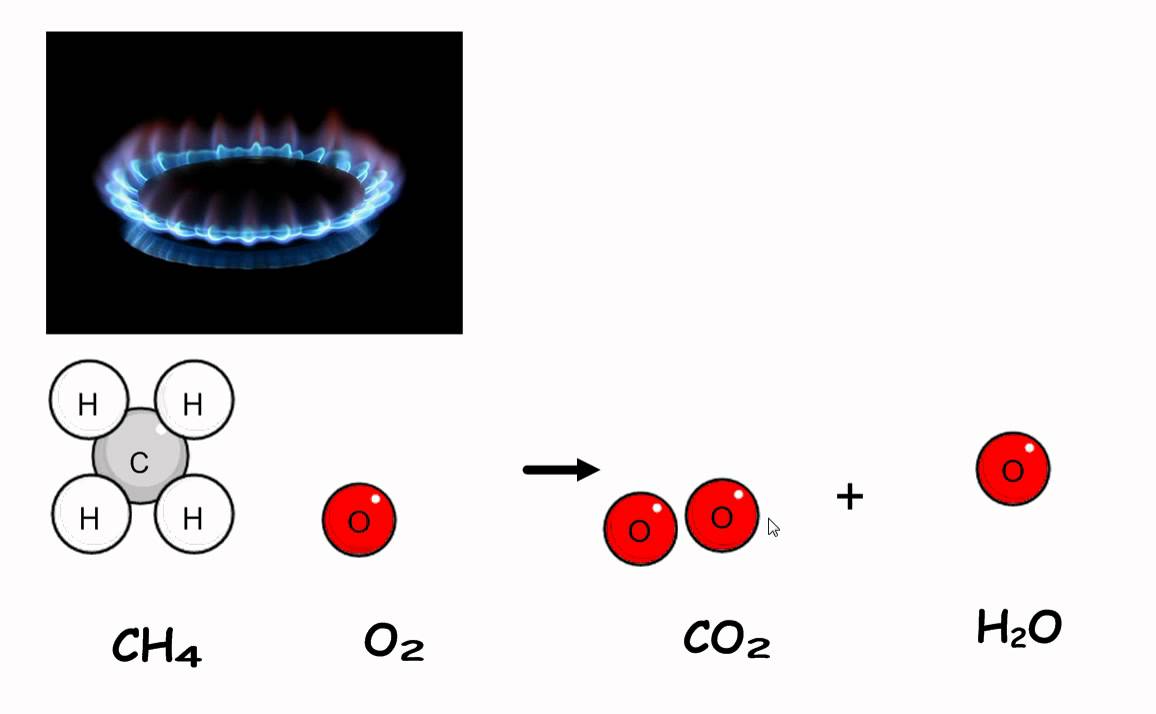 প্রতিস্থাপন বিক্রিয়া
যে রাসায়নিক বিক্রিয়ায় কোনো মৌল কোনো যৌগ থেকে অপর একটি মৌলকে সরিয়ে নিজে ঐ স্থান দখল করে নতুন যৌগ তৈরি করে তাকে প্রতিস্থাপন বিক্রিয়া বলে ।
এখানে লোহা একটি মৌল , কপার সালফেট একটি যৌগ থেকে কপার মৌলকে সরিয়ে নিজে ঐ স্থান দখল করে নতুন  যৌগ ফেরাস সালফেট উৎপন্ন করেছে । বিক্রিয়াটিকে প্রতিস্থাপন বিক্রিয়া বলা যায় ।
প্রশমন বিক্রিয়া
যে রাসায়নিক বিক্রিয়ায় এসিড ও ক্ষার বিক্রিয়া করে লবণ ও পানি উৎপন্ন করে তাকে প্রশমন  বিক্রিয়া বলে ।
তাপ উৎপাদী
যে রাসায়নিক বিক্রিয়ায় বিক্রিয়ক হতে উৎপাদ উৎপন্ন হওয়ার সময় তাপ উৎপন্ন হয় তাকে তাপ উৎপাদি  বিক্রিয়া বলে ।
CaO +   H2O                       Ca(OH)2
একটি বিকারে ৫ গ্রাম চুন নিয়ে তাতে ড্রপার দ্বারা পানি যোগ করি । এরপর বিকারটি হাতমোজা পরে বিকারটি স্পর্শ করি । বিকারটি গরম হয়ে যাচ্ছে আর বিকারের মিশ্রণটি পানি ফোটানোর সময় যে রকম টগবগ করে অনেকটা সে রকম করছে । কারণ চুনে পানি যোগ করার ফলে চুন ও পানির মধ্যে রাসায়নিক বিক্রিয়ায় ক্যালসিয়াম হাইড্রোক্সাইড উৎপন্ন  হয়েছে  যা স্ন্যাক লাইম নামেই বেশি পরিচিত । এই বিক্রিয়ায় প্রচুর তাপশক্তি উৎপন্ন হয় যার ফলে পানি ফুটতে থাকে । এটাকে লাইম ওয়াটার ও বলা হয় । তা এটি একটি তাপউৎপাদী বিক্রিয়া ।
তাপহারী  বিক্রিয়া
যে রাসায়নিক বিক্রিয়ায় বিক্রিয়ক হতে উৎপাদ উৎপন্ন হওয়ার সময় তাপ শোষিত হয় তাকে তাপহারী  বিক্রিয়া বলে ।
বেকিং সোডা   +  সাইট্রিক এসিড                    সোডিয়াম সাইট্রেট   +  কার্বন ডাই

 অক্সাইড    + পানি
একটি টেস্টটিউবে বেকিং সোডা ও সাইট্রিক যোগ করলে সোডিয়াম সাইট্রেট । কার্বন-ডাই অক্সাইড ও পানি উপন্ন করে এবং টেস্টটিউবটি স্পর্শ করলে ঠান্ডা লাগে কারণ এটি তাপহারী  বিক্রিয়া তাই টেস্টটিউবটিকে হাত দ্বারা স্পর্শ করলে ঠান্ডা লাগে  ।
ড্রাইসেলের গঠন
আমরা  টর্চ লাইট , বিভিন্ন রকম রিমোট কন্ট্রোলার , নানা রকম খেলনা ইত্যাদি ক্ষেত্রে যে ব্যাটারি ব্যবহার করি এগুলোকে ড্রাইসেল বা শুষ্ক কোষ বলে ।
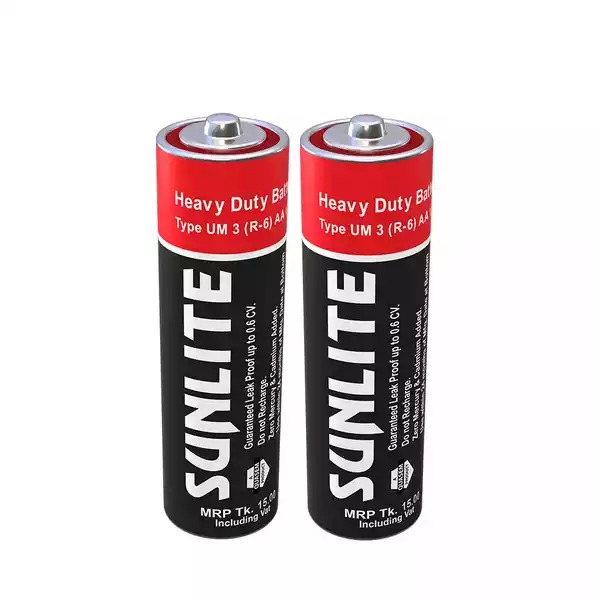 প্রথমে এমোনিয়াম ক্লোরাইড , কয়লার গুঁড়া এবং ম্যাংগানিজ ডাই অক্সাইড ভালোভাবে মিশিয়ে তাতে অল্প পরিমান পানি যোগ করে একটি পেষ্ট বা লেই তৈরি করা হয় । এই মিশ্রণটি সিলিন্ডার আকৃতির দস্তার চোঙে নিয়ে তার মধ্যে একটি কার্বন দন্ড এমনভাবে বসানো হয় যাতে দন্ডটি দস্তার চোঙকে স্পর্শ না করে ।
ড্রাইসেলের গঠন
ধাতব টুপি (+)
কার্বন দন্ডের মাথায় একটি ধাতব টুপি পরানো থাকে । শুষ্ক কোষের উপরের অংশ কার্বন দন্ডটির চারপাশ পিচের আস্তরণ দিয়ে ঢেকে দেওয়া হয় । দস্তার চোঙটিকে একটি শক্ত কাগজ দিয়ে ঘিরে দেওয়া হয় । এখানে দস্তার চোঙ ঋণাত্মক এনোড হিসেবে কাজ করে আর ধাতব টুপি দিয়ে কার্বন দন্ডের উপরিভাগ ধনাত্মক তড়িৎদ্বার বা ক্যাথড  হিসেবে কাজ করে
এমোনিয়াম ক্লোরাইড কয়লার গুড়া ও ম্যাংগানিজ ডাই-অক্সাইডের মশ্রণ
দস্তার পাত্র
শুষ্ক কোষ
শুষ্ক কোষের বর্তনী
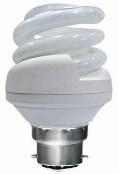 প্রয়োজনীয় উপকরণঃ ১টি বৈদ্যুতিক বাল্প , ১ টি শুষ্ক কোষ , ২টি তামার তার 
পদ্ধতিঃ একটি তামার তারের এক প্রান্ত শুষ্ক কোষের এনোড ও অপর প্রান্ত তামার তারটির ক্যাথড সাথে যুক্ত করা হয় ।এবার চিত্রের মত করে বৈদ্যুতিক সংযোগ দাও । ফলে বাল্পটি জ্বলে উঠল । কারণ বর্তনী তৈরি হওয়ার ফলে বাল্প জ্বলছে এবং তা আলোক শক্তিতে রুপান্তরিত হচ্ছে । এই আলোক শক্তি হল কোষের রাসায়নিক শক্তির একটি রুপ । আর কোষের শক্তির উৎস হলো এখানে ব্যবহ্রত রাসায়নিক পদার্থ অর্থা দস্তা , এমোনিয়াম ক্লোরাইড , কয়লার গুঁড়া ও ম্যাংগানিজ ডাই অক্সাইড এর মিশ্রণ । তাহলে বলা যায় যে , ঐ সকল রাসায়নিক পদার্থের সঞ্জিত শক্তিই রুপান্তরিত হয়ে আলোক শক্তি উৎপন্ন করেছে ।
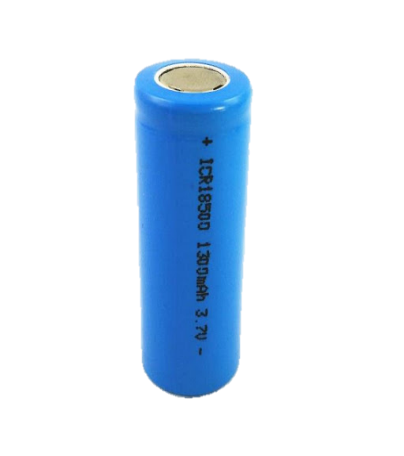 +
-
শুষ্ক কোষের বর্তনী
তড়িৎ বিশ্লেষণ
প্রয়োজনীয় উপকরণঃ ব্যাটারি ,তামার তার (দুটি) , দুটি জিংক দন্ড (তড়দ্বার) , পানি লবণ , একটি কাচপাত্র
পদ্ধতিঃ কাচপাত্রে ৩০০ মিলিলিটার পানি নিয়ে ৩০গ্রাম সোডিয়াম ক্লোরাইড বা লবণ যোগ করে ভালোভাবে নাড়া দাও । এবার জিংক দন্ড দুটি চিত্র অনুযায়ী তামার তার দিয়ে ব্যাটারির সাথে সংযুক্ত কর । জিংক দন্ডের দিকে ভালোভাবে লক্ষ কর। উভয় দন্ডের গায়ে গ্যাসের বুদবুদ দেখতে পাচ্ছ । এটা হল সোডিয়াম ক্লোরাইড দ্রবনে বিয়োজিত হয়ে ধনাত্মক সোডিয়াম আয়ন Na+ ও ঋনাত্মক ক্লোরাইড আয়ন Cl- উৎপন্ন হয় । একই ভাবে পানি বিয়োজিত হয়ে হাইড্রোজেন আয়ন H+ ও হাইড্রোক্সিল আয়ন OH- উৎপন্ন করে ।
NaCl                    Na+    Cl-
H2O                    H+     OH-
তড়িৎ বিশ্লেষণ
ব্যাটারির সাথে সংযোগ দেবার ফলে দ্রবীভূত লবণের মধ্য দিয়ে বিদ্যুৎ প্রবাহের ফলে হাইড্রোক্সিল আয়ন OH- ও ক্লোরাইড আয়ন Cl- এনোডের দিকে অগ্রসর হয় । ক্লোরাইড আয়ন এনোডে ইলেক্ট্রন ছেড়ে দিয়ে ক্লোরিন গ্যাস উৎপন্ন করে ।
Cl-     -    e-               Cl
Cl  +  Cl                 Cl2
তাই এনোডে গ্যাসের বুদবুদ দেখতে পাই । একই সাথে সোডিয়াম আয়ন Na+ ও হাইড্রোজেন আয়ন H+ ক্যাথডের দিকে অগ্রসর হয় এবং হাইড্রোজেন আয়ন ইলেক্ট্রন গ্রহন করে ক্যাথডে হাইড্রোজেন গ্যাস উৎপন্ন করে ।
H+   +  e-               H
H   +  H               H2
তড়িৎ বিশ্লেষণ
e-
e-
ব্যাটারি
জিংক তড়িৎদ্বার
(এনোড)
H+
জিংক তড়িৎদ্বার
(ক্যাথড)
OH-
NaCl
ফলে ক্যাথডে হাইড্রোজেন গ্যাসের বুদবুদ দেখতে পাই এবং দ্রবনে সোডিয়াম আয়ন ও হাইড্রোক্সিল আয়ন থেকে যায় এবং এরা সোডিয়াম হাহড্রোক্সাইড (NaOH) উৎপন্ন করে ।
Na+
Cl-
এনোড
ক্যাথড
তড়িৎ বিশ্লেষণ
দলীয় কাজ
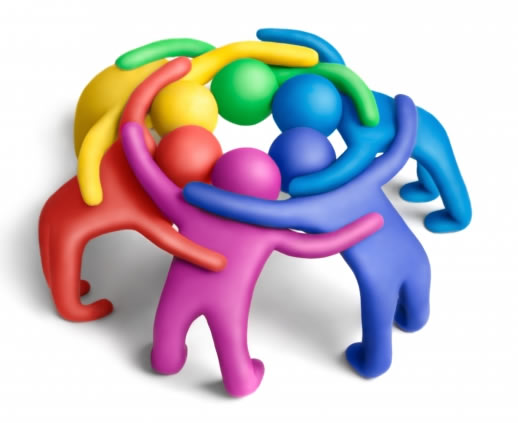 ক গ্রুপ
উদাহরণ সহ একট সংযোজন বিক্রিয়া লিখ ।
খ গ্রুপ
উদাহরণ সহ একট প্রতিস্থাপন বিক্রিয়া লিখ ।
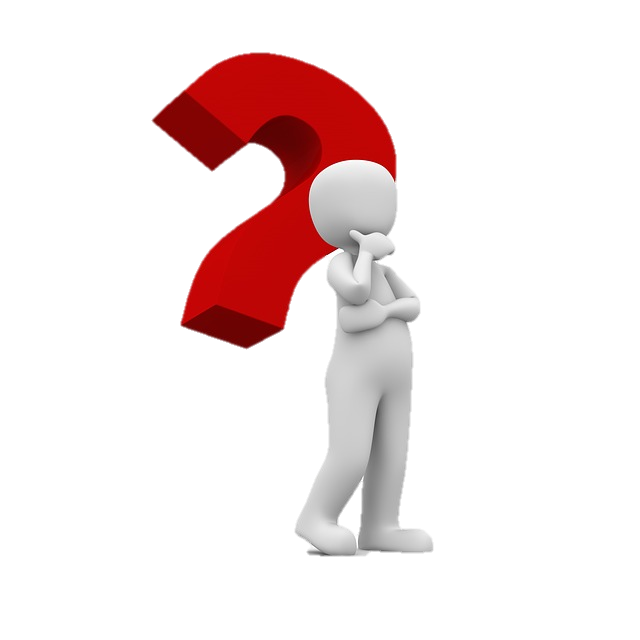 মূল্যায়ন
১। সংযোজন বিক্রিয়া  কাকে বলে ?
২। দহন  কাকে বলে ?
৩। তাপ উৎপাদি কাকে বল?
৪। স্ন্যাক লাইম এর সংকেত বল ?
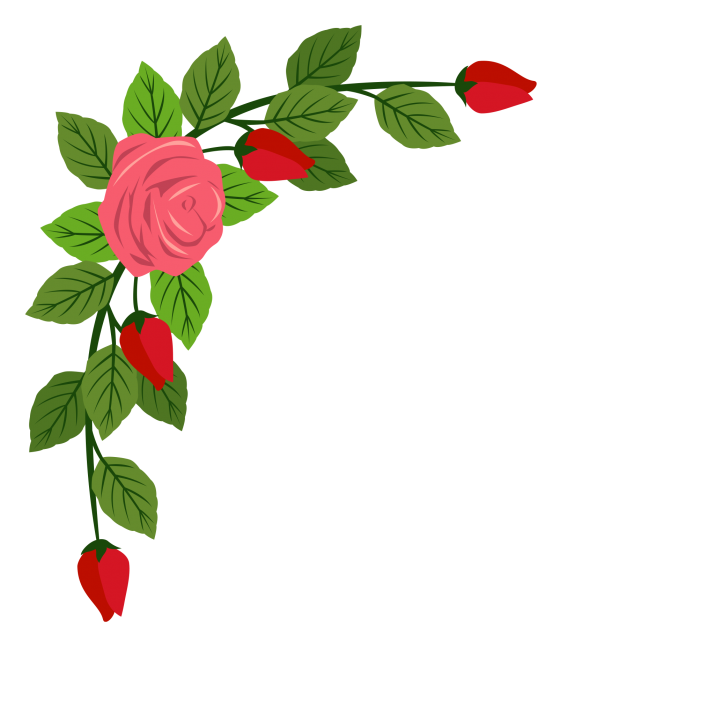 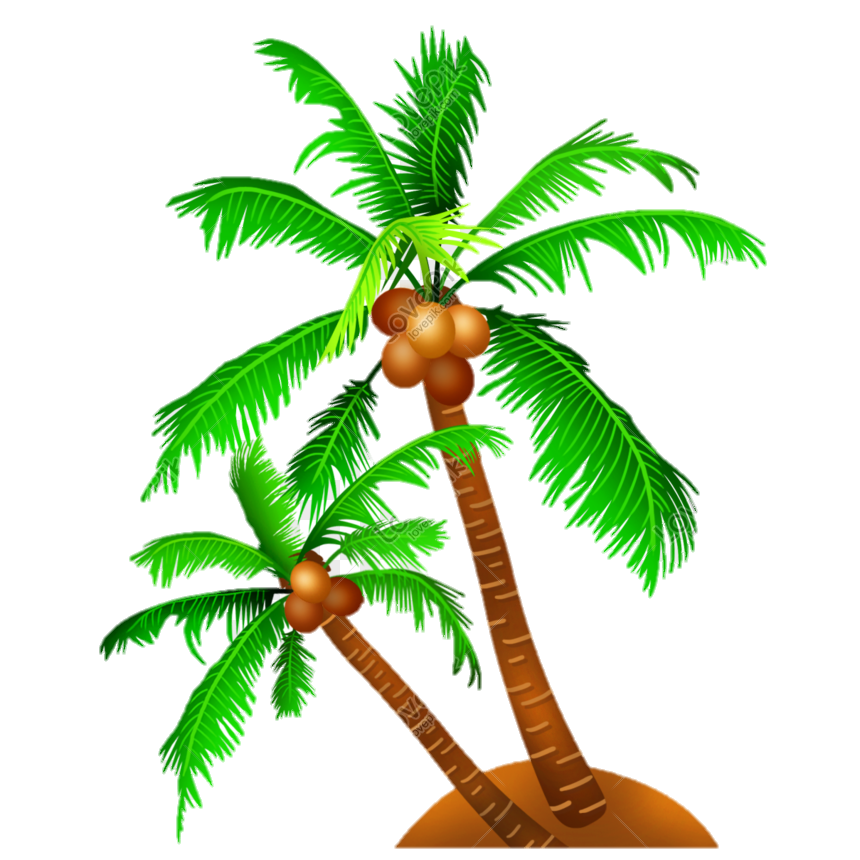 বাড়ির কাজ
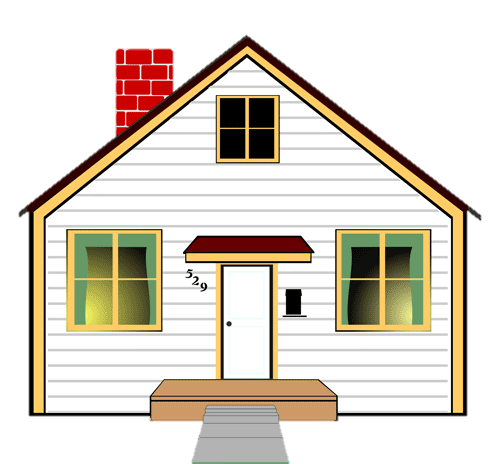 দৈনন্দিন জীবনে ওতপ্রোতভাবে জড়িত অন্তন ৩টি রাসায়নিক বিক্রিয়া খুজে বের কর । এবং এসকল বিক্রিয়ায় শক্তির রুপান্তর ঘটে কিনা চিন্তা কর । শক্তির রুপান্তর ঘটলে কী ধরনের ঘটে তার বর্ণনা কর ।
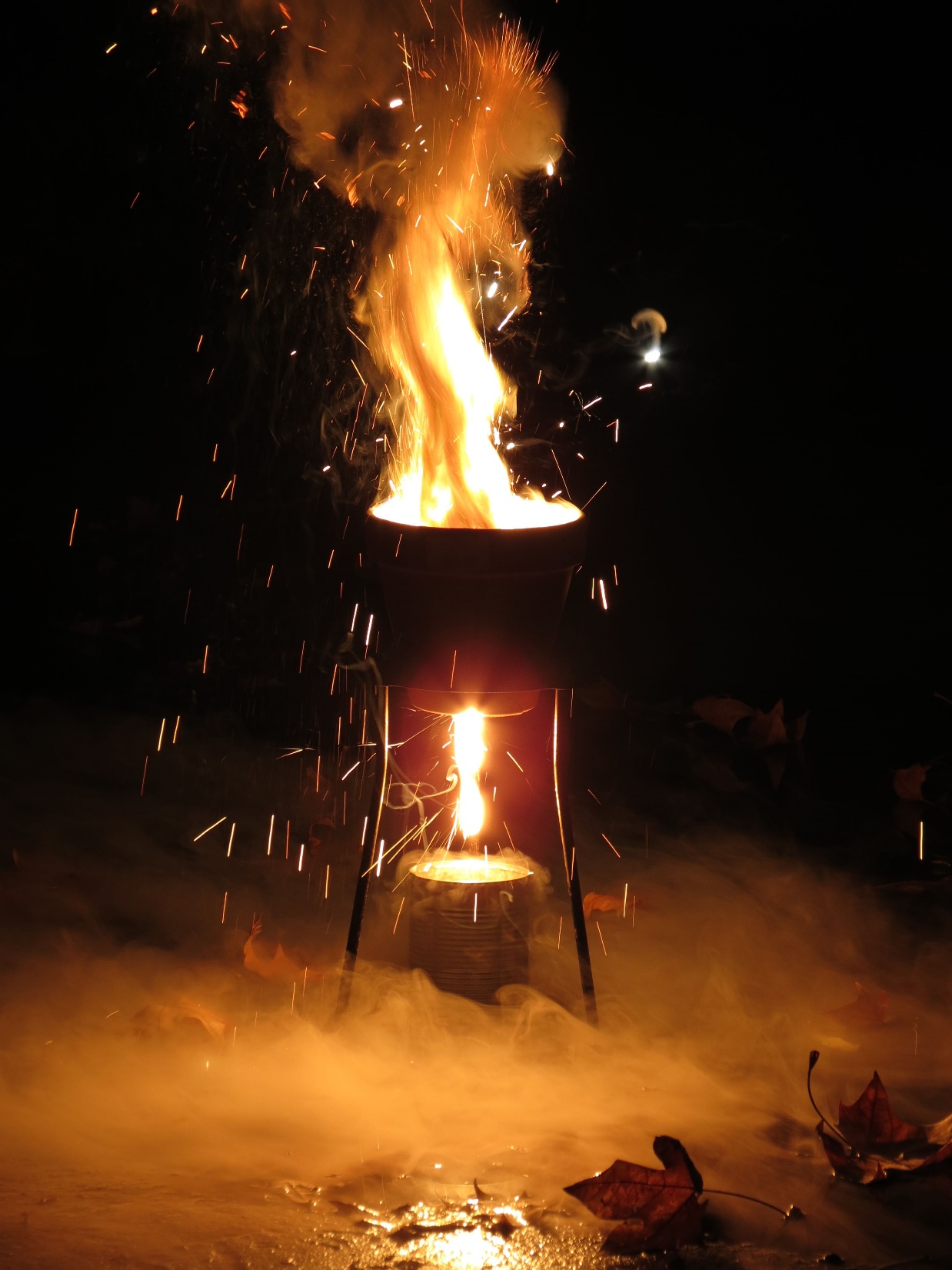 সবাইকে ধন্যবাদ সবাই  ভালো থাকবে